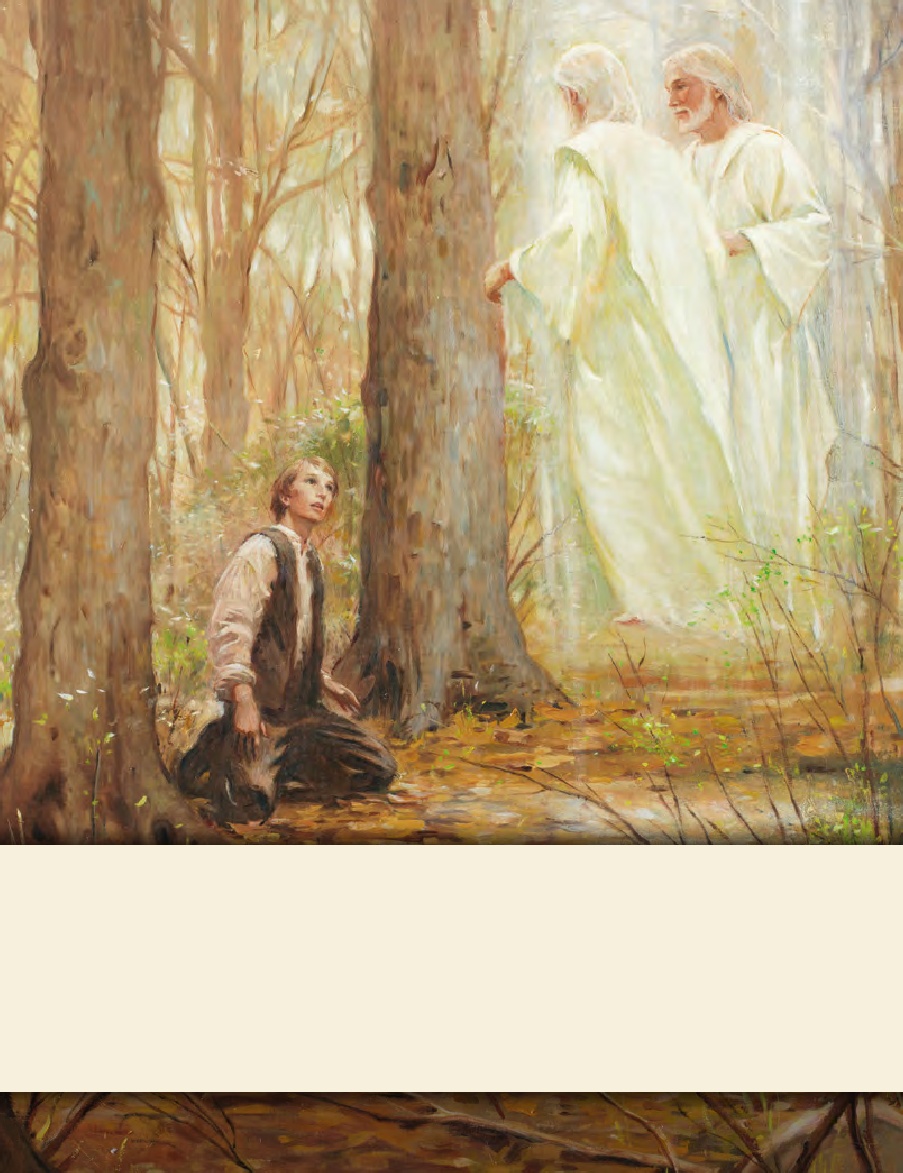 LESSON 15
SEMINARY
Doctrine and Covenants 
and Church History
LESSON 72
Doctrine and Covenants 66.
LESSON 72
Doctrine and Covenants 66:1-3.
“The Lord declares that William E. McLellin is blessed 
because he has received the gospel”
LESSON 72
Far from God
Close to God
“If you want to stay close to someone who has been dear to you, but from whom you are separated, you know how to do it. You would find a way to speak to them, you would listen to them, and you would discover ways to do things for each other. The more often that happened, the longer it went on, the deeper would be the bond of affection. If much time passed without the speaking, the listening, and the doing, the bond would weaken. 
“God is perfect and omnipotent, and you and I are mortal. But he is our Father, he loves us, and he offers the same opportunity to draw closer to him as would a loving friend. And you will do it in much the same way: speaking, listening, and doing” (“To Draw Closer to God,” Ensign, May 1991,66).
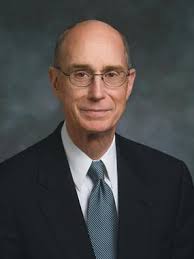 President
Henry B. Eyring
How can we draw closer to God?
What do you think it means to speak, listen, and do?
LESSON 72
Doctrine and Covenants 66:1-2.
1 Behold, thus saith the Lord unto my servant William E. McLellin—Blessed are you, inasmuch as you have turned away from your iniquities, and have received my truths, saith the Lord your Redeemer, the Savior of the world, even of as many as believe on my name.
2 Verily I say unto you, blessed are you for receiving mine everlasting covenant, even the fulness of my gospel, sent forth unto the children of men, that they might have life and be made partakers of the glories which are to be revealed in the last days, as it was written by the prophets and apostles in days of old.
Why had Brother McLellin been able to receive blessings from the Lord?
Because he had turned away from his sins, received the Lord’s truths, and received the fulness of the gospel.
LESSON 72
Doctrine and Covenants 66:3.
Verily I say unto you, my servant William, that you are clean, but not all; repent, therefore, of those things which are not pleasing in my sight, saith the Lord, for the Lord will show them unto you.
What do you think it means to be “clean, but not all”?
What can we learn from the Lord’s counsel in verse 3?
We are commanded to repent of all our sins.
Why is it important to repent of all of our sins, and not just some of them?
What can we learn from this verse about how the Lord will help us in our repentance?
The Lord will show us the things we need to repent of.
What are some ways the Lord might show us the things we need to repent of?
LESSON 72
“One of the questions we must ask of our Heavenly Father in private prayer is this: ‘What have I done today, or not done, which displeases Thee? If I can only know, I will repent with all my heart without delay.’ That humble prayer will be answered” (“Do Not Delay,”Ensign,Nov. 1999,34).
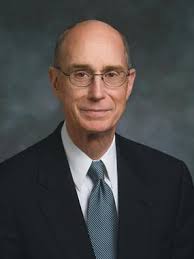 President
Henry B. Eyring
LESSON 72
Doctrine and Covenants 66:4:13.
“The Lord commands William E. McLellin to proclaim the gospel, forsake all unrighteousness, and continue faithfully to the end”
LESSON 72
Doctrine and Covenants 66:4.
And now, verily, I, the Lord, will show unto you what I will concerning you, or what is my will concerning you.
Why is it a blessing to know God’s will for us?
Doctrine and Covenants 66:5-9.
5 Behold, verily I say unto you, that it is my will that you should proclaim my gospel from land to land, and from city to city, yea, in those regions round about where it has not been proclaimed.
6 Tarry not many days in this place; go not up unto the land of Zion as yet; but inasmuch as you can send, send; otherwise, think not of thy property.
7 Go unto the eastern lands, bear testimony in every place, unto every people and in their synagogues, reasoning with the people.
8 Let my servant Samuel H. Smith go with you, and forsake him not, and give him thine instructions; and he that is faithful shall be made strong in every place; and I, the Lord, will go with you.
9 Lay your hands upon the sick, and they shall recover. Return not till I, the Lord, shall send you. Be patient in affliction. Ask, and ye shall receive; knock, and it shall be opened unto you.
LESSON 72
What blessings would Brother McLellin receive if he would faithfully do the Lord’s will?
The Lord would be with him and would bless him to be able to strengthen the faithful and heal the sick.
What can we learn from these verses about blessings we can receive when we follow the Lord’s will for us?
If we are faithful in doing the Lord’s will, He will be with us and will bless us so we can accomplish what He requires of us.
Doctrine and Covenants 66:10.
Seek not to be cumbered. Forsake all unrighteousness. Commit not adultery—a temptation with which thou hast been troubled.
How would unrighteousness, or sin, cumber Brother McLellin’s missionary work?
How does unrighteousness cumber us spiritually?
The Lord wants us to forsake all things that cumber our spiritual progress.
LESSON 72
Doctrine and Covenants 66:10.
Seek not to be cumbered. Forsake all unrighteousness. Commit not adultery—a temptation with which thou hast been troubled.
What temptation had Brother McLellin struggled with?
The Lord knows our specific challenges and temptations
Why do you think it is important to understand that the Lord knows our specific challenges and temptations?
LESSON 72
Doctrine and Covenants 66:11-13.
11 Keep these sayings, for they are true and faithful; and thou shalt magnify thine office, and push many people to Zion with songs of everlasting joy upon their heads.
12 Continue in these things even unto the end, and you shall have a crown of eternal life at the right hand of my Father, who is full of grace and truth.
13 Verily, thus saith the Lord your God, your Redeemer, even Jesus Christ. Amen.
What do we need to do to receive eternal life?
if we continue faithfully to the end, we will receive eternal life
What does it mean to you to continue faithfully to the end?
LESSON 72
“While Joseph was in prison at Richmond, Mo., McLellin, who was a large and active man, went to the sheriff and asked for the privilege of flogging the Prophet. Permission was granted on condition that Joseph would fight. The sheriff made known … McLellin’s earnest request, to which Joseph consented, if his irons were taken off. McLellin then refused to fight unless he could have a club, to which Joseph was perfectly willing; but the sheriff would not allow them to fight on such unequal terms” (“History of Brigham Young,”Millennial Star, Dec. 17, 1864,808).
What will you do to move closer to God and to continue faithfully to the end?